Improving Case Record Deduplication Across HIV Surveillance Systems Using Multiple Person Names
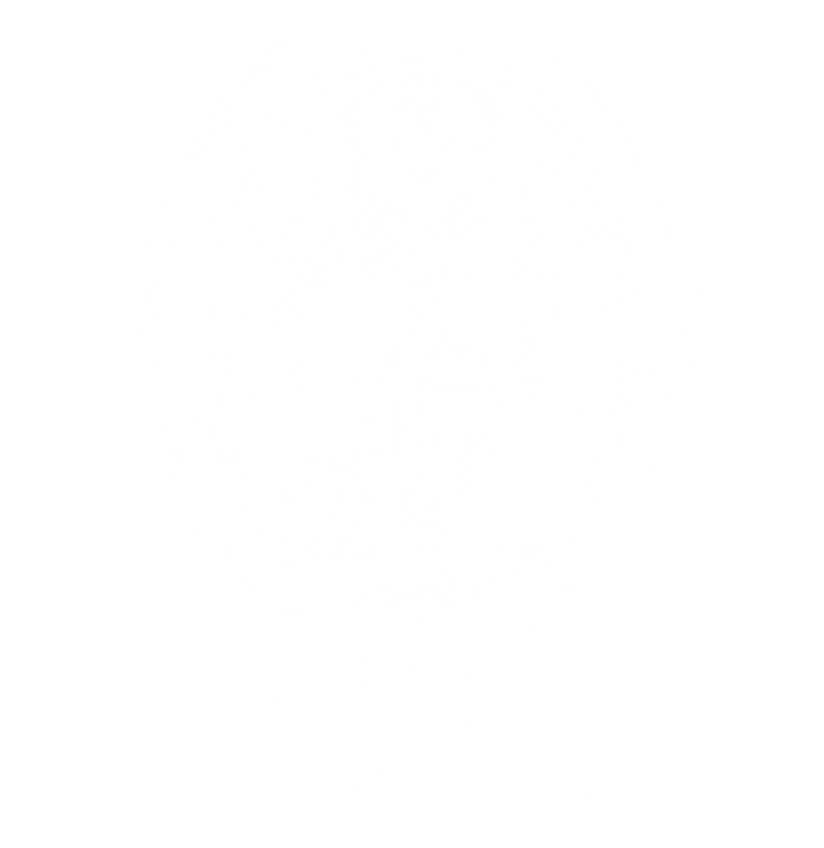 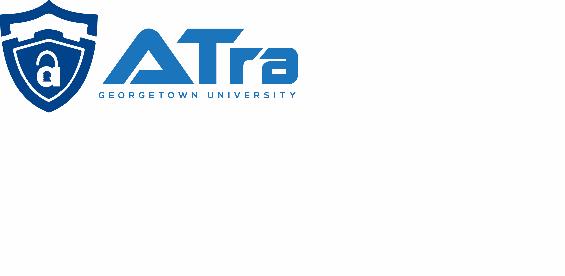 Helen Karn, PhD1; Frances Kim, MPH1; Auntré Hamp, MEd, MPH, LPC2; James Carrier3; Anne Rhodes, PhD1
1Office of the Senior Vice President for Research, Georgetown University;2 Center for Global Health Practice, Georgetown University, 3Maryland Department of Health
Introduction
Discussion
Results
Matching on all Names in eHARS increases the total number of matches between jurisdictions and also increases the number of matches at high confidence levels.
Increased matches between jurisdictions improve the accuracy and completeness of the national HIV surveillance dataset, which is used for funding allocations and national HIV indicators, including Ending the HIV Epidemic measures.
Increased matches in eHARS assists public health jurisdictions by providing updates on a person’s address, vital status, and access to HIV care.
.
A person's first name and last name are utilized for deduplicating case records across jurisdictions in the enhanced HIV/AIDS Reporting System (eHARS). A case record in eHARS for a person living with diagnosed HIV (PWDH) has one Person View (PV) name, but may be associated with multiple first and last names ("other names") from laboratory results and documents from multiple sources. Georgetown University and 5 public health jurisdictions worked to enhance the matching algorithm in the AtraTM Black Box to utilize all names for a person in eHARS.
Table 1. Example of Changes to Matching Algorithm to Include All Names
Methods
Conclusions
Results of All Names Matching Algorithm Compared to Single Name Algorithm
A person’s "other name" was defined as the combination of a non-blank first and last name which differ from the PV name but appear together on one or more eHARS documents. The range of other names in the jurisdictions’ eHARS databases ranged from 1 to 56 per case record. 

Jurisdictions agreed to extract all eHARS other names and to exchange the eHARS name use code, document type code, and date entered.

The Black Box matching algorithm was updated as shown in the example in Table 1.
The utilization of all names for matching HIV surveillance data across jurisdictions preserves scarce public health resources and improves the quality of jurisdictional and national datasets for PWDH.
Contact Information
Anne.Rhodes@Georgetown.edu
For five columns, line up guides with these boxes
For three columns, line up guides with these boxes